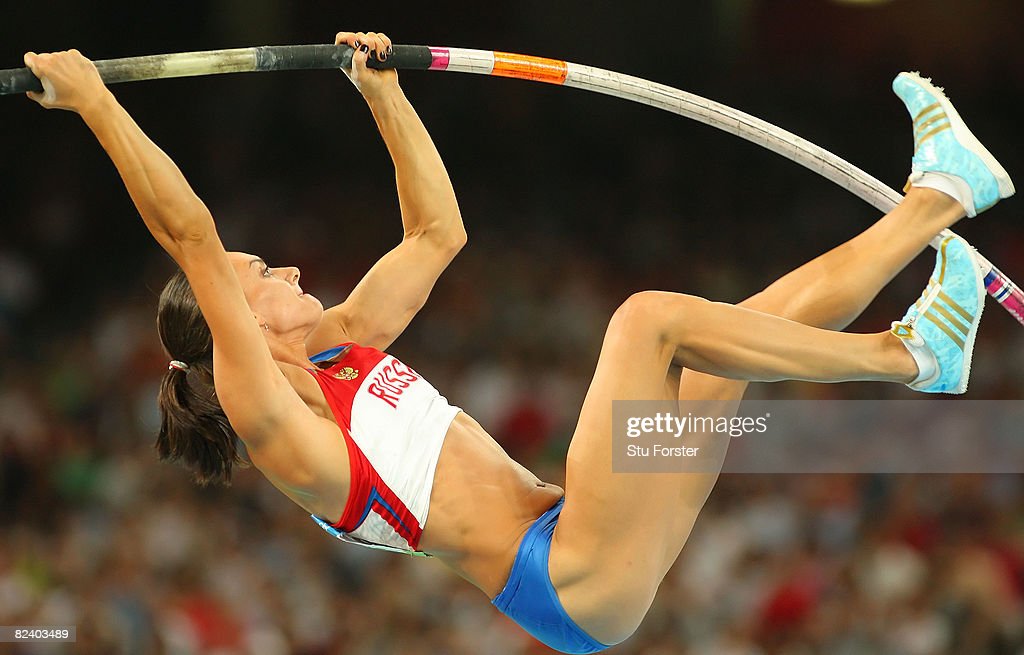 s
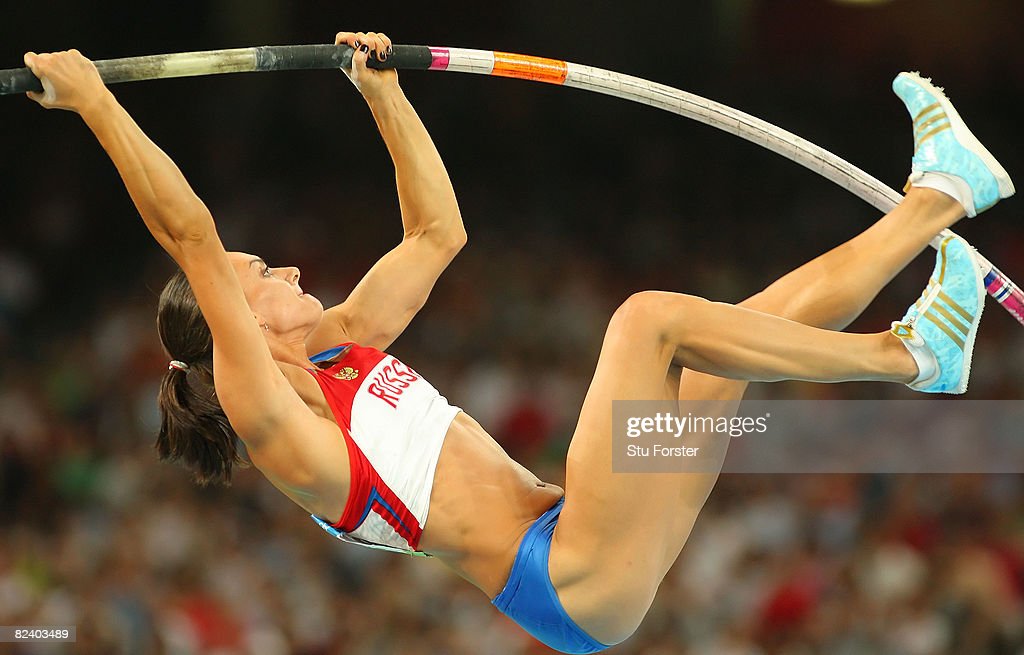 s
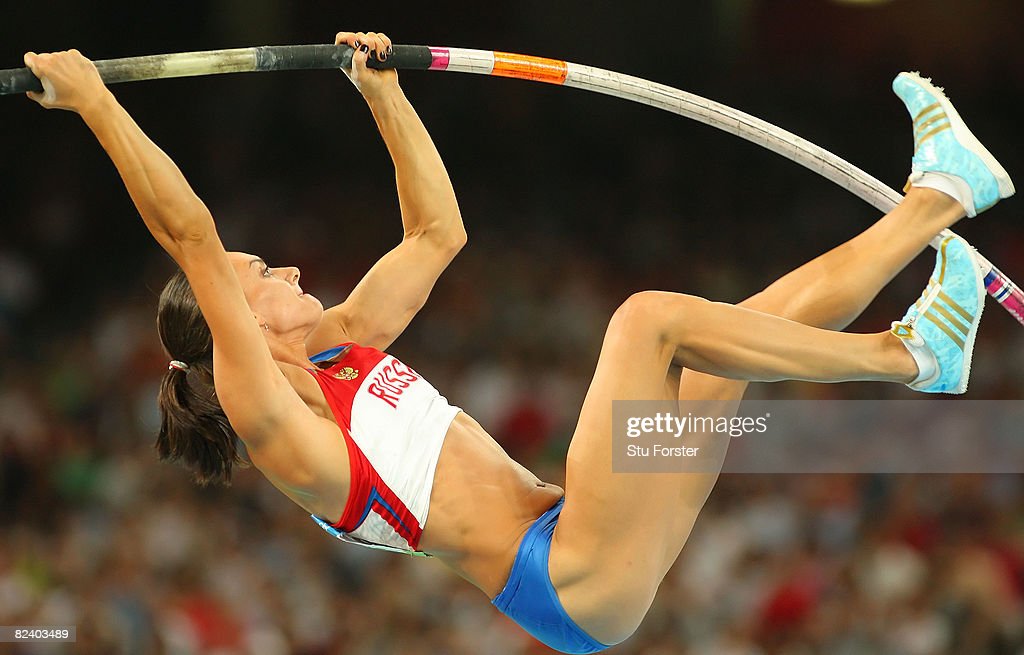